Свет и цвет
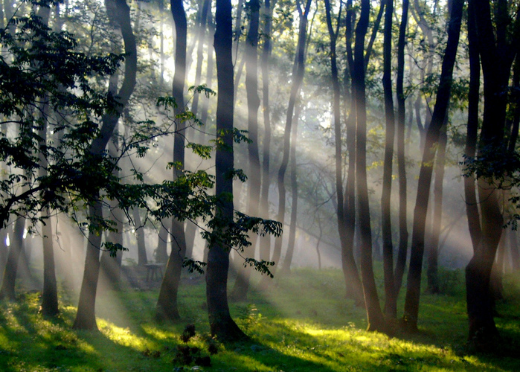 Автор: учитель физики МБОУ «Гимназия 10»
Соснина Наталья Владиславовна
Под светом в оптике понимают электромагнитные волны достаточно узкого диапазона:  от 380 до 760 нанометров.













Опыт Ньютона. Разложение света в спектр
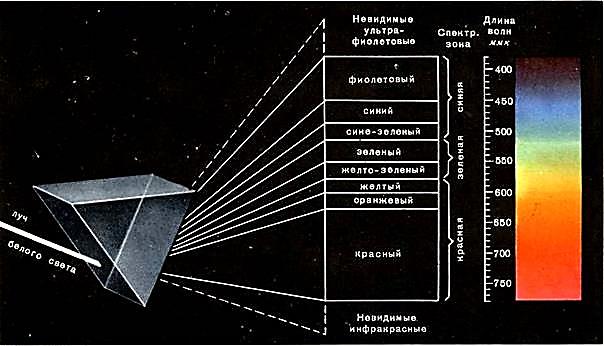 Белый свет представляет собой смесь волн различных частот.
 Он может быть разложен на цветные волны, каждая из которых характеризуется определенной частотой.
Такие волны называются монохроматическими.
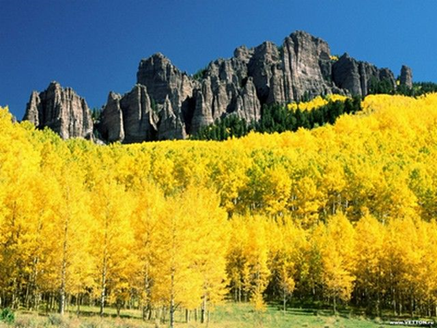 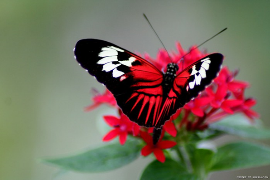 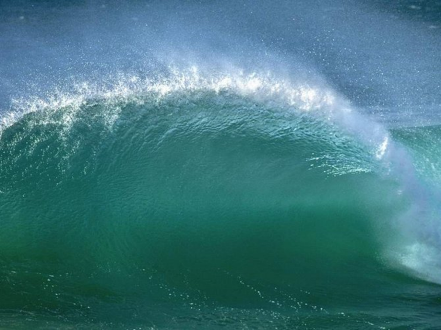 Одной из характеристик света является его цвет, 
который определяется частотой световой волны.
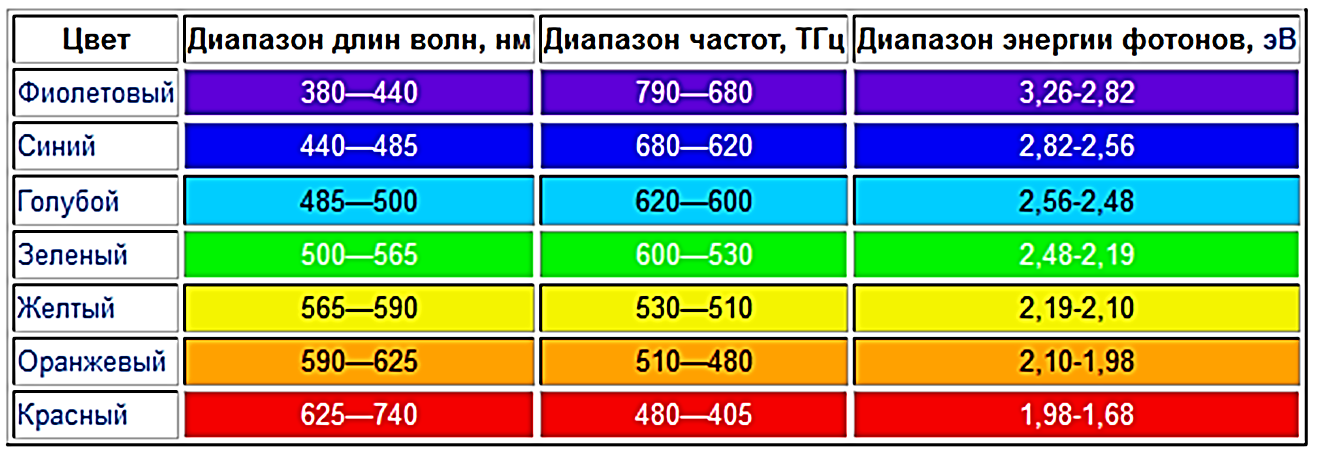 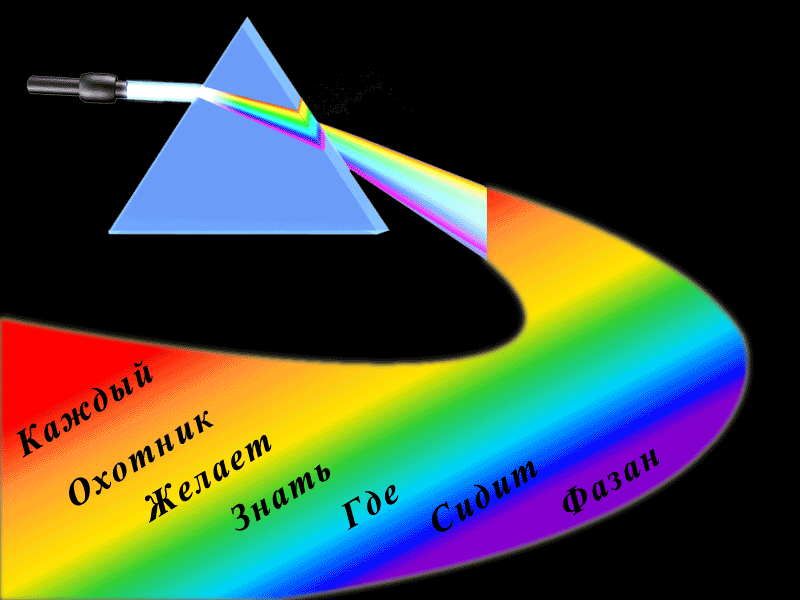 Скорость света
Согласно самым новым измерениям скорость света в вакууме
                                                                 


Измерения скорости света в различных прозрачных веществах показали, что она всегда меньше, чем в вакууме. Например, в воде скорость света уменьшается в 4/3 раза.
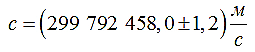 Согласно современным представлениям, свет имеет двоякую природу, т.е. он одновременно характеризуется и корпускулярными, и волновыми свойствами. В таких явлениях, как интерференция, дифракция и дисперсия  на первый план выступают волновые свойства света, а в явлении фотоэффекта, - корпускулярные.
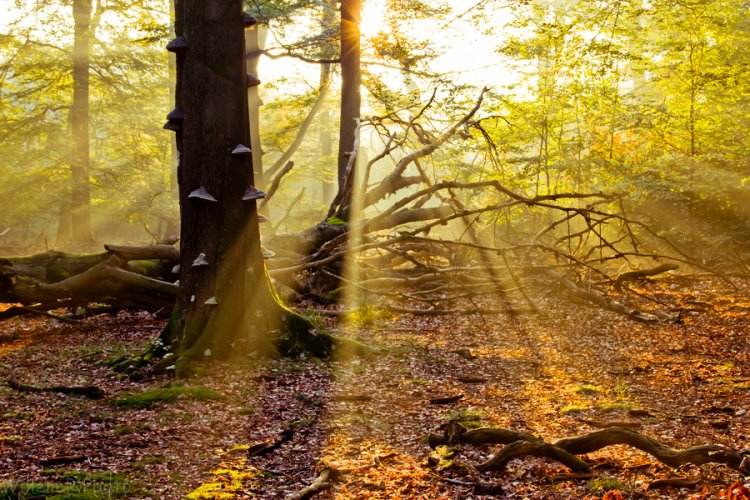 Дифракция
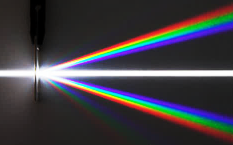 Интерференция
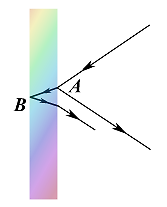 С интерференционными явлениями мы сталкиваемся довольно часто: цвета масляных пятен, рисунки на крыльях некоторых бабочек и жуков и др.
Дисперсия
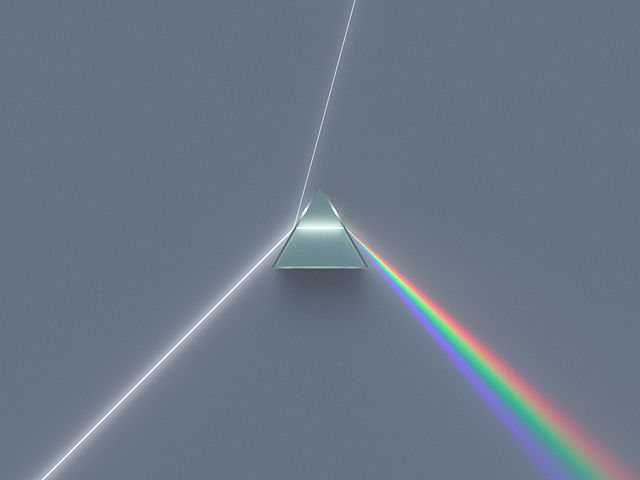 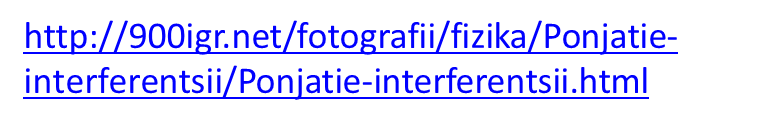 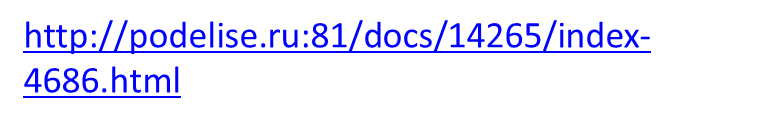 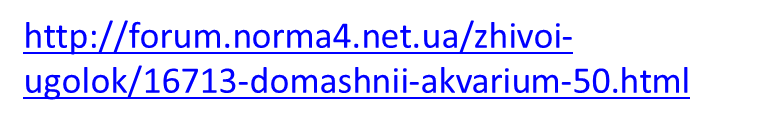 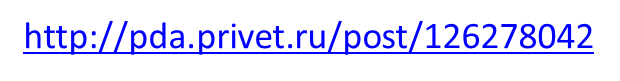 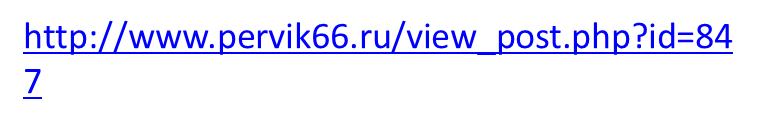 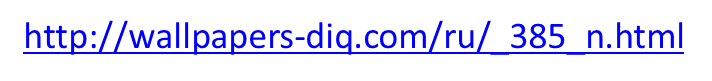 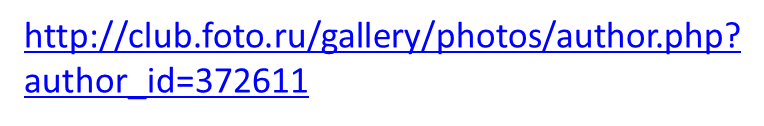 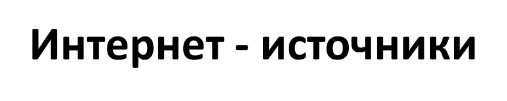 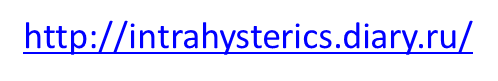 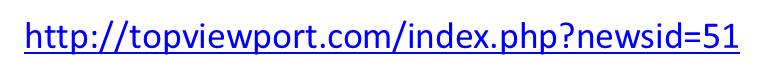 http://wallbox.ru/wallpaper/37230/
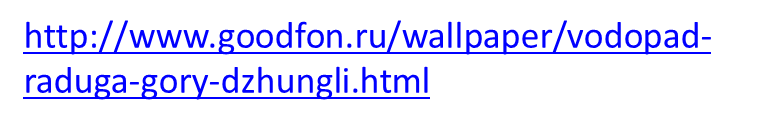 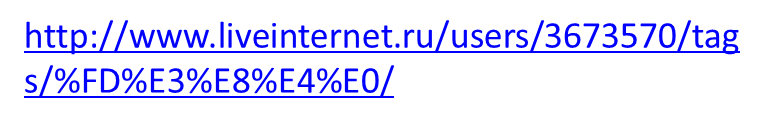 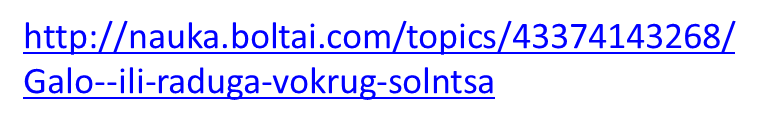